Hur söker vi?
Logga in i idrottonline och välj ”Idrottsmedel” högst upp i den blåa listen. 
Klicka på ”Ansökningar i den vänstra listan och därefter på ”Skapa ansökan”
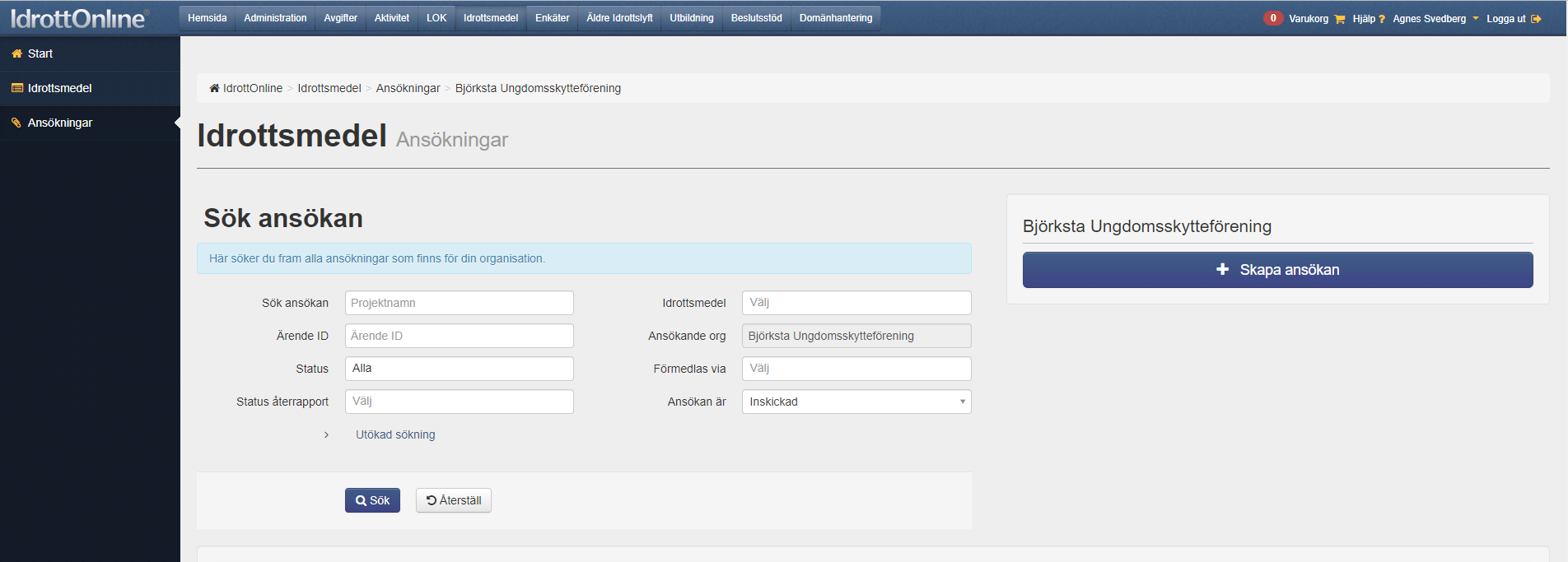 2023-04-04
1
[Speaker Notes: -Halva tiden! -Visa via Björksta-sidan! Ex träningstunering]
3. Välj Svenska skyttesportförbundet
4. Välj vilken bidrag du vill söka - ammunitionsbidrag
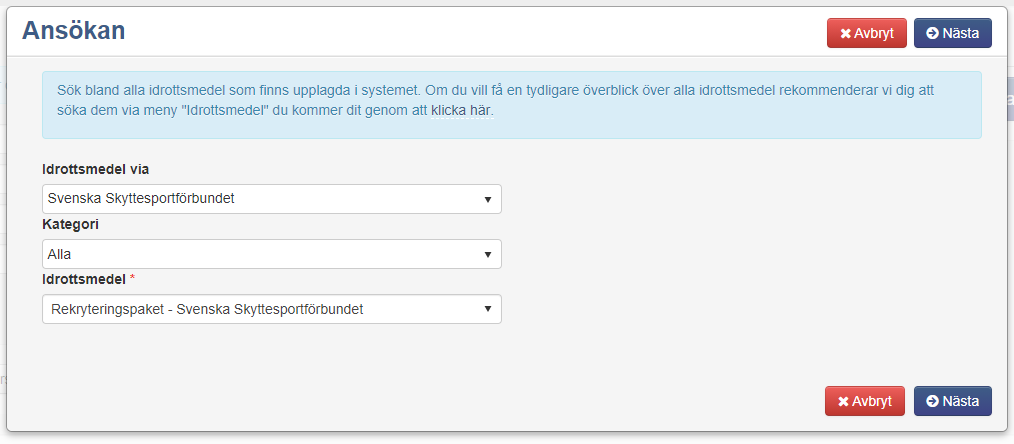 2023-04-04
2
5. Fyll i namn, datum, idrott och målgrupp
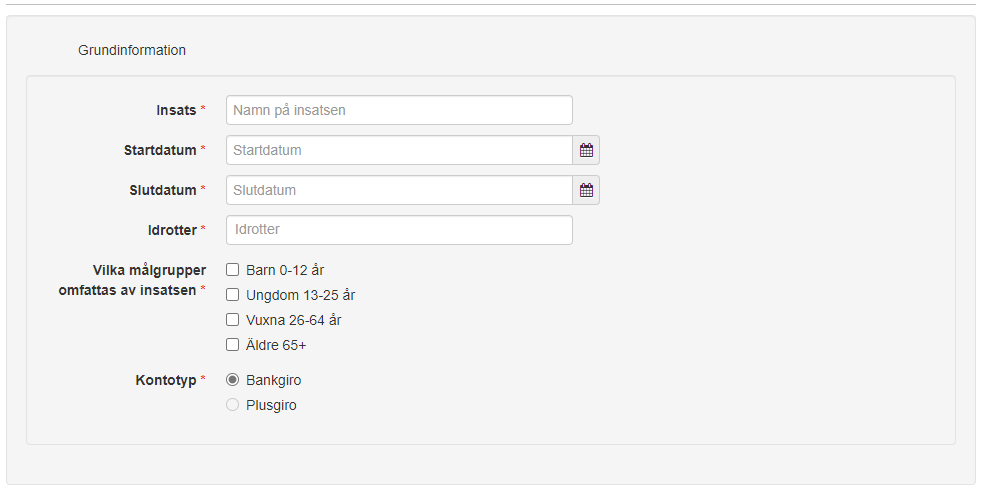 2023-04-04
3
6. Beskriv verksamhet och vad bidraget ska användas till.
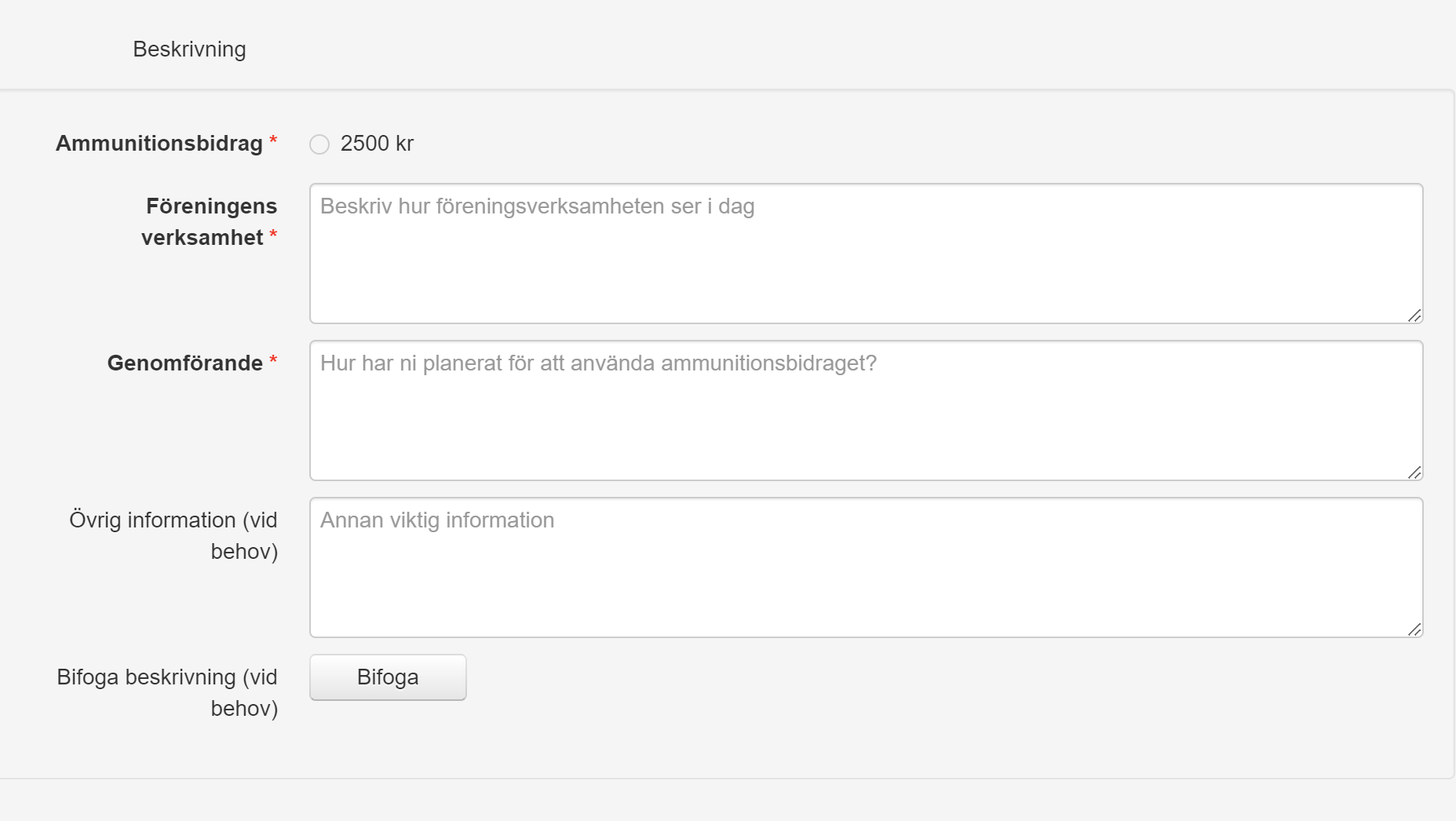 2023-04-04
4
7. Skriv i det fasta beloppet på 2500 kr
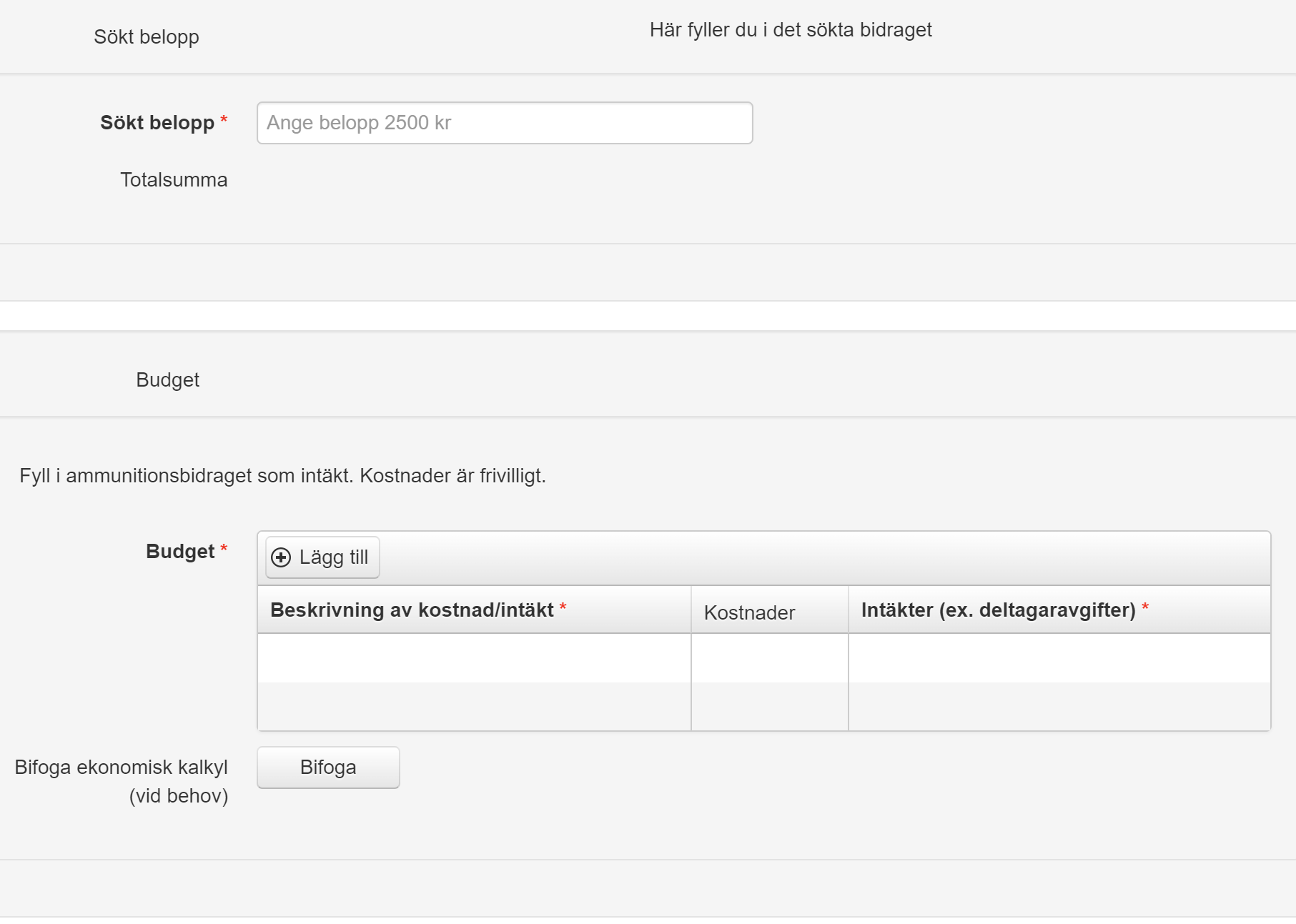 2023-04-04
5
8. Kryssa i dessa rutor för att kunna skicka in ansökan. 9. Tryck på ”Skicka in”
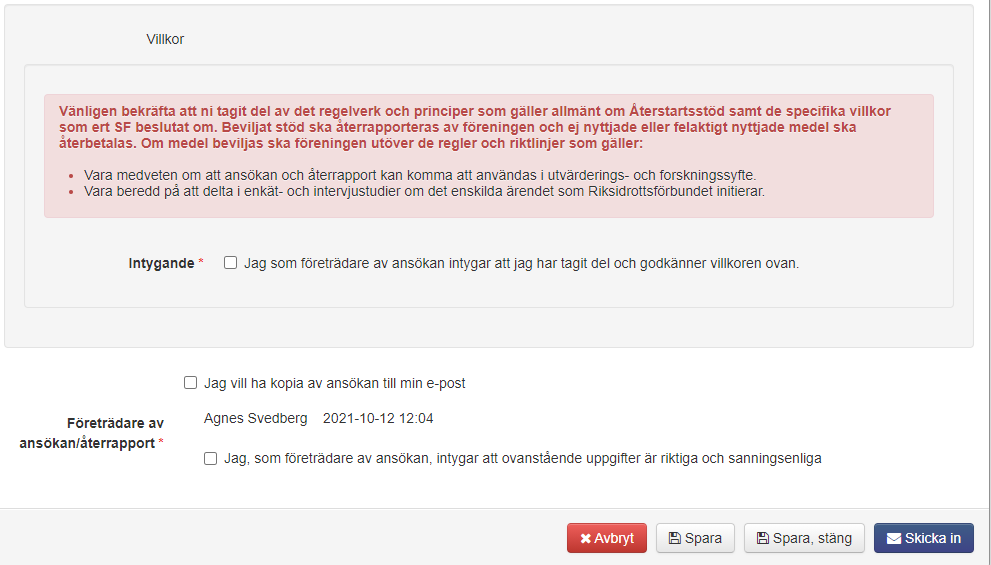 2023-04-04
6